ГККП Детский сад №20 «Zerek» при акимате города Кокшетау
улица  Әуезова 119,
Время работы: 8.00-18.30
Телефон  50 -51 -12
Инфографика подготовлена  ГККП «Детский сад №20 «Zerek» при акимате г. Кокшетау
03 января 2020г.
ВЫДЕЛЯЕТСЯ ИЗ БЮДЖЕТА
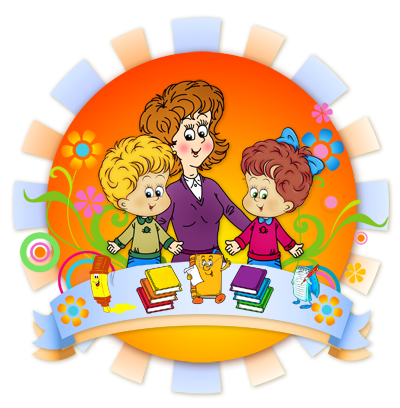 ПО 414 СПЕЦИФИКЕ
ПО 149 СПЕЦИФИКЕ
Мебель детская (столы, кроватки, игровые модули)
Мебель офисная (шкафы стелажи) 
Оргтехника (принтеры, процессоры и т.д
Ведомственная подписка (газеты,журналы)
Игрушки
Моющие и хозяйственные средства (порошок,мыло,
средства для чистки унитазов и т.д)
Посуда, хозяйственные товары; 
Канцелярские товары
Строительные 
материалы (краска, эмульсия и т.д
ГККП Детский сад №20 «Zerek» при акимате города Кокшетау
улица  Әуезова 119,
Время работы: 8.00-18.30
Телефон  50 -51 -12
Инфографика подготовлена  ГККП «Детский сад №20 «Zerek» при акимате г. Кокшетау
03 января 2020г.
ВЫДЕЛЯЕТСЯ ИЗ БЮДЖЕТА ПО 159 СПЕЦИФИКЕ
Проверка приборов учета воды, электроэнергии, тепла, медосмотр работников.
Обследование теплоустановок  по подготовке к зиме. Вызов твердых бытовых отходов.
Дезинфекция и дератизация здания.
Заправка картриджей
Перезарядка огнетушителей  
Продление антивируса
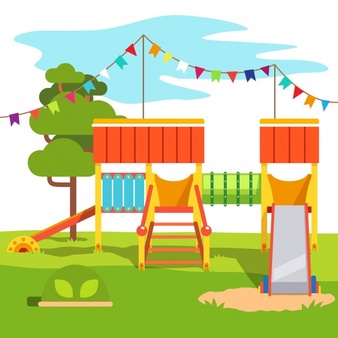 Обслуживание пожарной сигнализации 
Обслуживание охранной сигнализации
Промывка и опрессовка отопительной системы 
Услуги физической охраны
ГККП Детский сад №20 «Zerek» при акимате города Кокшетау
улица  Әуезова 119,
Время работы: 8.00-18.30
Телефон  50 -51 -12
Инфографика подготовлена  ГККП «Детский сад №20 «Zerek» при акимате г. Кокшетау
03 января 2020г.
ВЫДЕЛЯЕТСЯ ИЗ БЮДЖЕТА
ПО 151 СПЕЦИФИКЕ
ПО 152 СПЕЦИФИКЕ
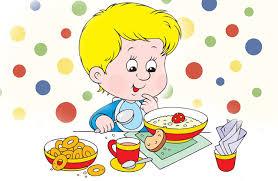 Коммунальные услуги
Вода, тепло,
электроэнергия
Услуги связи, интернет, 
абонентское плата.
Көкшетау қаласы әкімдігінің жанындағы № 20 “Zerek” МКҚК балабақшасымен дайындалған
Инфорграфика
03 қаңтар 2020ж.
Көкшетау қаласы әкімдігінің  жанындағы №20 «Zerek» балабақшасы МКҚК 
 Әуезов көшесі 119, 
Жұмыс уақыты: 8.00-18.30
Телефоны  50 –51 -12
БЮДЖЕТТЕН 159 СПЕЦИФИКА БОЙЫНША
Өрт сөндіргіштерді қайта зарядтау; 

Антивирусты ұзарту; 

Кедергіні өлшеу жерге қосу құрылғысы; 

Өрт дабылына қызмет көрсету ;
Күзет дабылына қызмет көрсету;

Жылу жүйесін жуу және сығымдау;
Күзет қызметі;
Кәзірді сору;
Су, электр энергиясы, жылу есептеу құралдарын тексеру;
Қызметкерлерді медициналық қараудан өткізу;
Кысқа дайындық бойынша 
жылу қондырғыларын тексеру;
Картридждерді толтыру;
Ғимаратты дезинфекция және дератизациялау.
Көкшетау қаласы әкімдігінің  жанындағы №20 «Zerek» балабақшасы МКҚК 
 Әуезов көшесі 119, 
Жұмыс уақыты: 8.00-18.30
Телефоны:  50 –51 -12
Көкшетау қаласы әкімдігінің жанындағы № 20 “Zerek” МКҚК балабақшасымен дайындалған
Инфорграфика
03 қаңтар 2020ж.
151 СПЕЦИФИКА БОЙЫНША
152 СПЕЦИФИКА БОЙЫНША
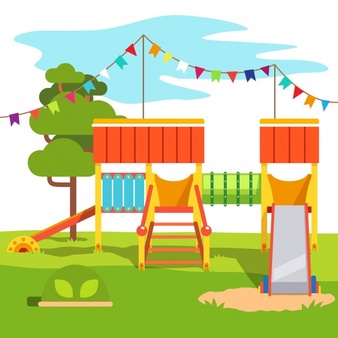 Байланыс қызметтері, интернет қызметі.
Коммуналдық қызметтер: 

Су, жылу, электр энергиясы.
Көкшетау қаласы әкімдігінің  жанындағы №20 «Zerek» балабақшасы МКҚК 
 Әуезов көшесі 119, 
Жұмыс уақыты: 8.00-18.30
Телефоны: 50 –51 -12
Көкшетау қаласы әкімдігінің жанындағы № 20 “Zerek” МКҚК балабақшасымен дайындалған
Инфорграфика
03 қаңтар 2020ж.
БЮДЖЕТТЕН БӨЛІНГЕН
149 СПЕЦИФИКА  БОЙЫНША
414 СПЕЦИФИКА  БОЙЫНША
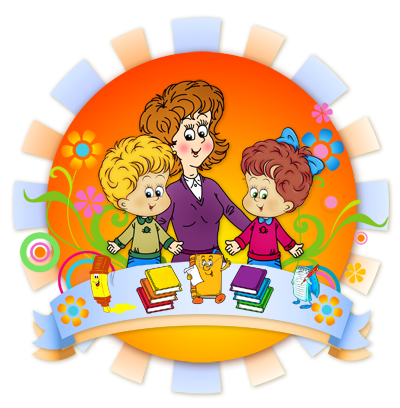 Ведомствалық жазылым (газеттер, журналдар);
Ойыншықтар, спорт тауарлары;
Жуу және шаруашылық  құралдары (кір жуғыш ұнтақ, сабын, дәретхана  тазалайтын құралдар және т.б.)
Ыдыстар, шаруашылық тауарлары; 
Канцелярлық тауарлар;
Құрылыс  материалдары (бояу,эмульсия )
Балалар жиһазы
(үстелдер, кереуеттер, ойын модулдері)
Кеңсе  жиһазы 
(шкафтар, тіректер) 
Оргтехника (принтерлер, процессорлар және т.б.